The 1990s
The Networking Nineties
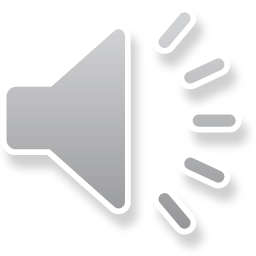 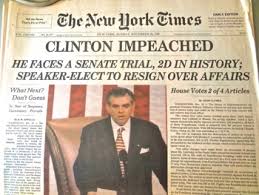 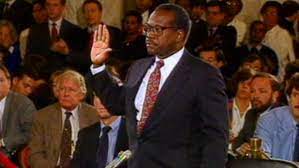 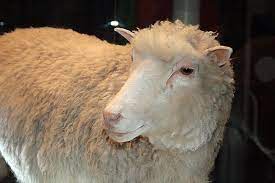 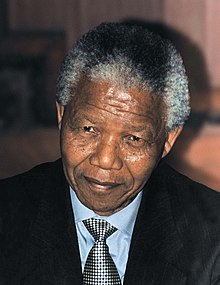 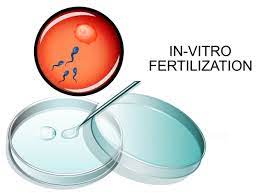 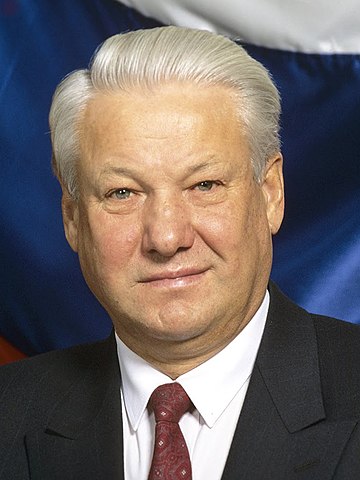 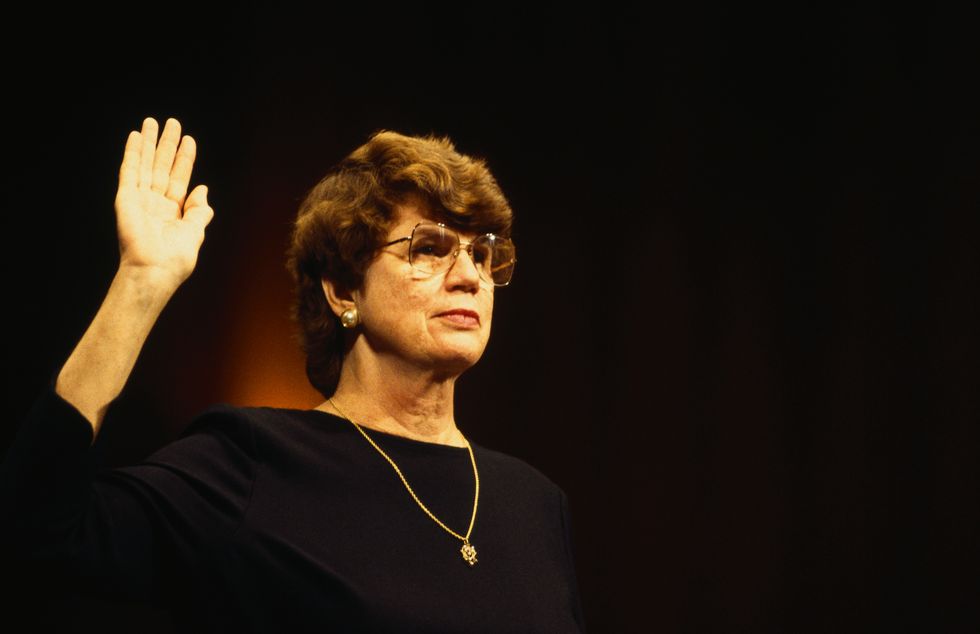 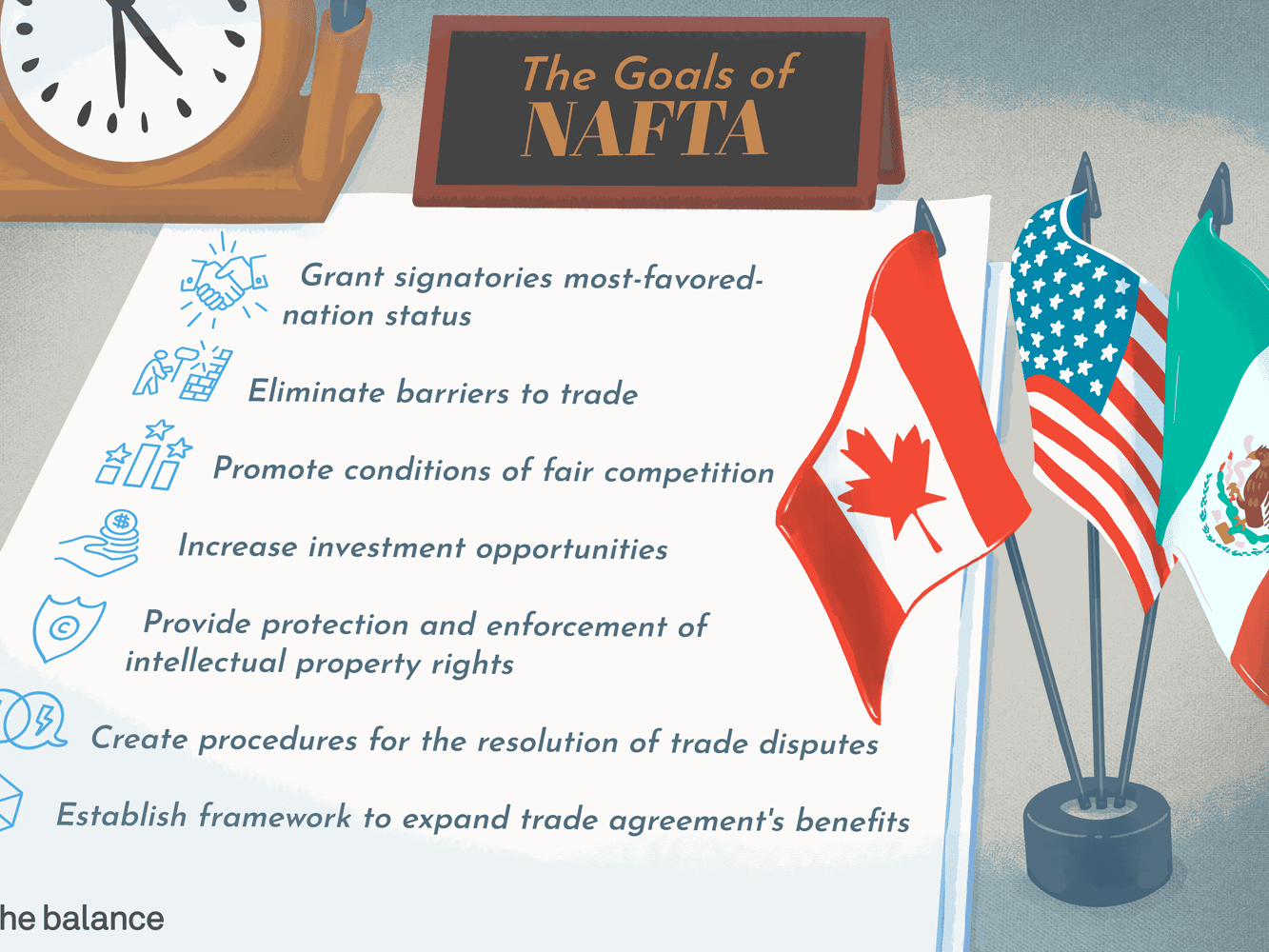 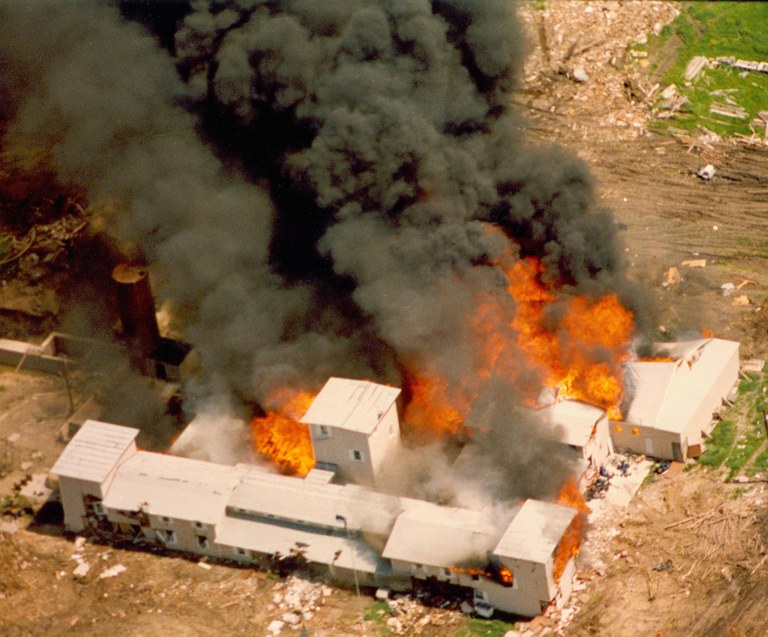 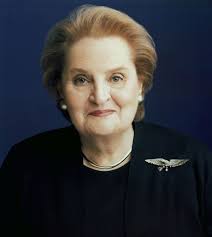 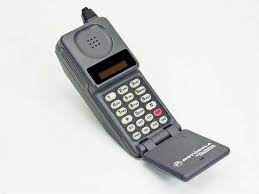 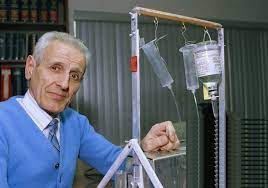 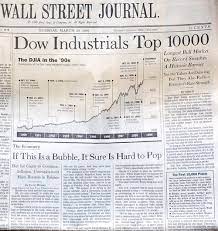 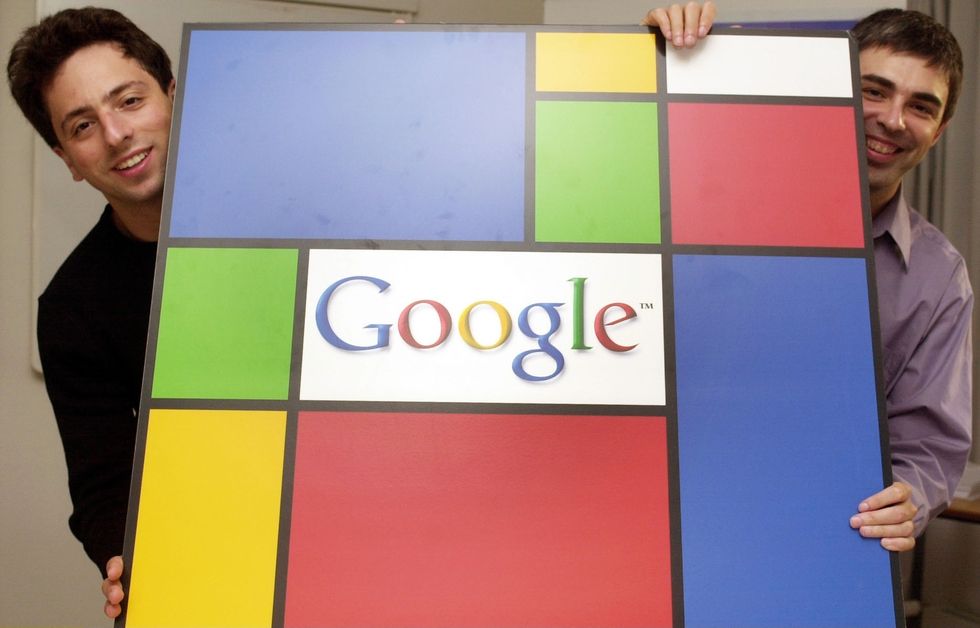 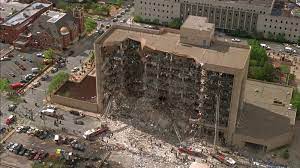 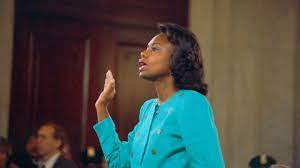 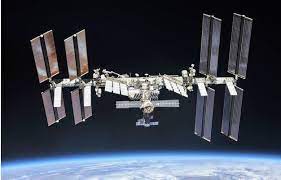 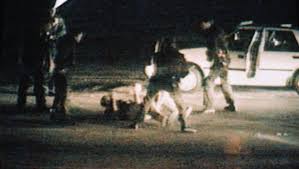 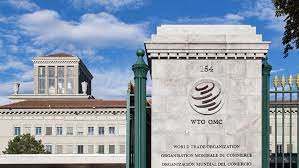 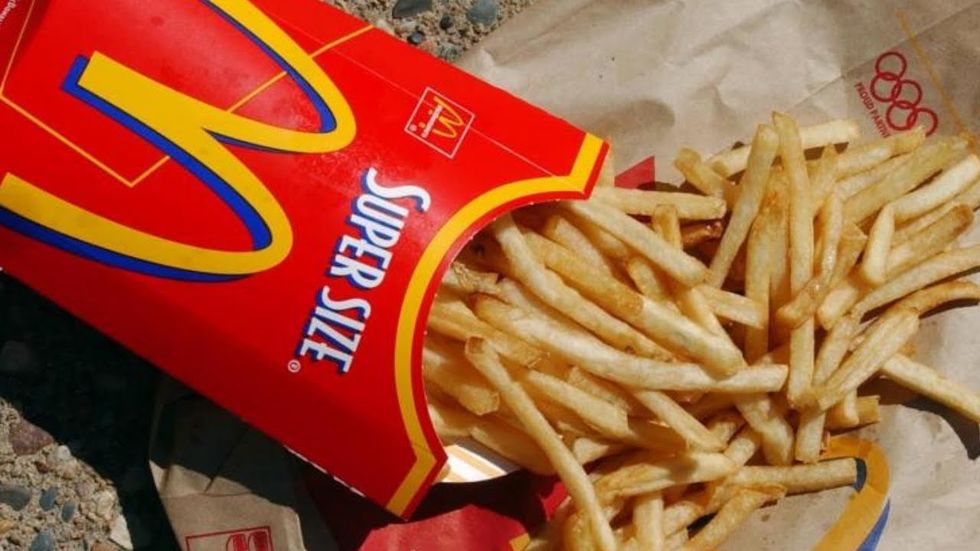 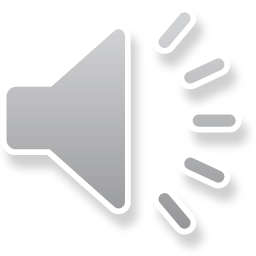 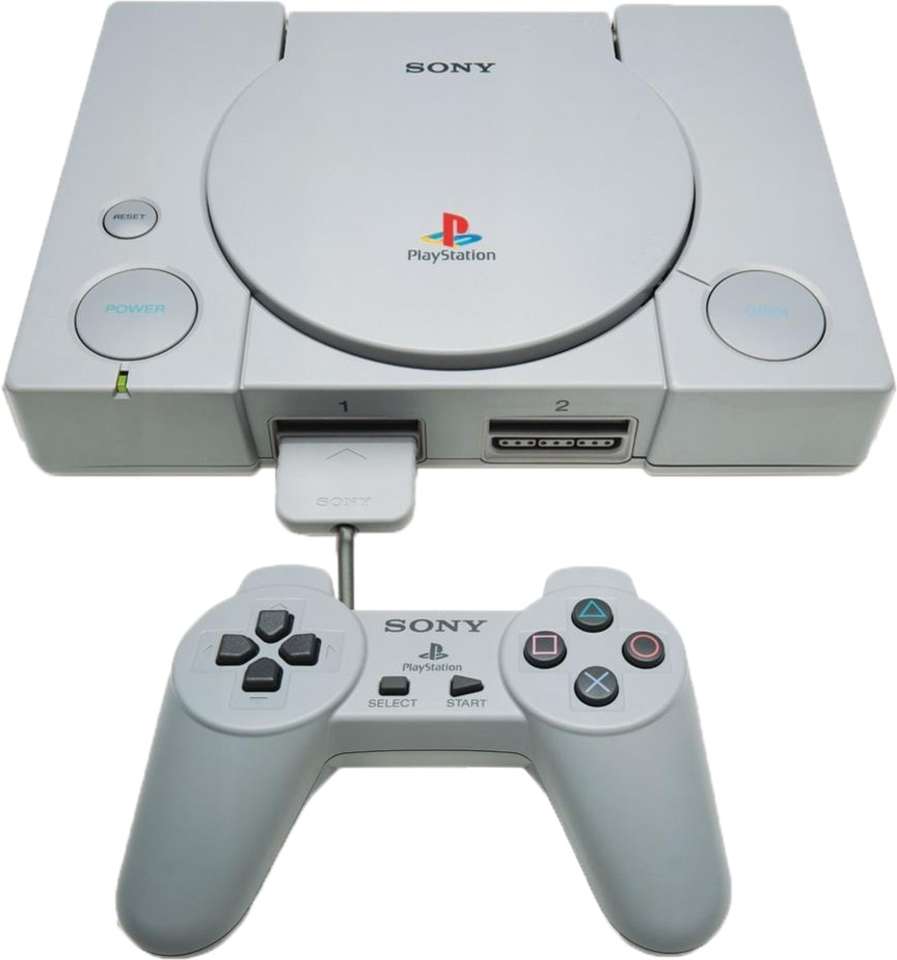 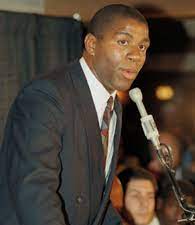 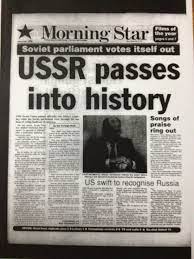 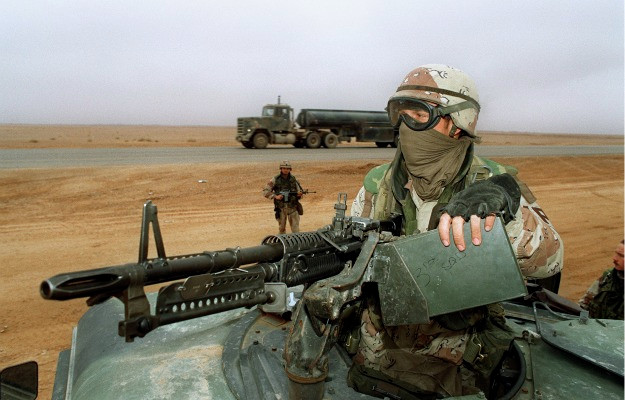 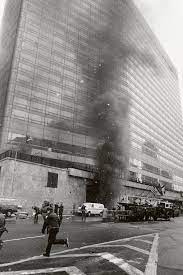 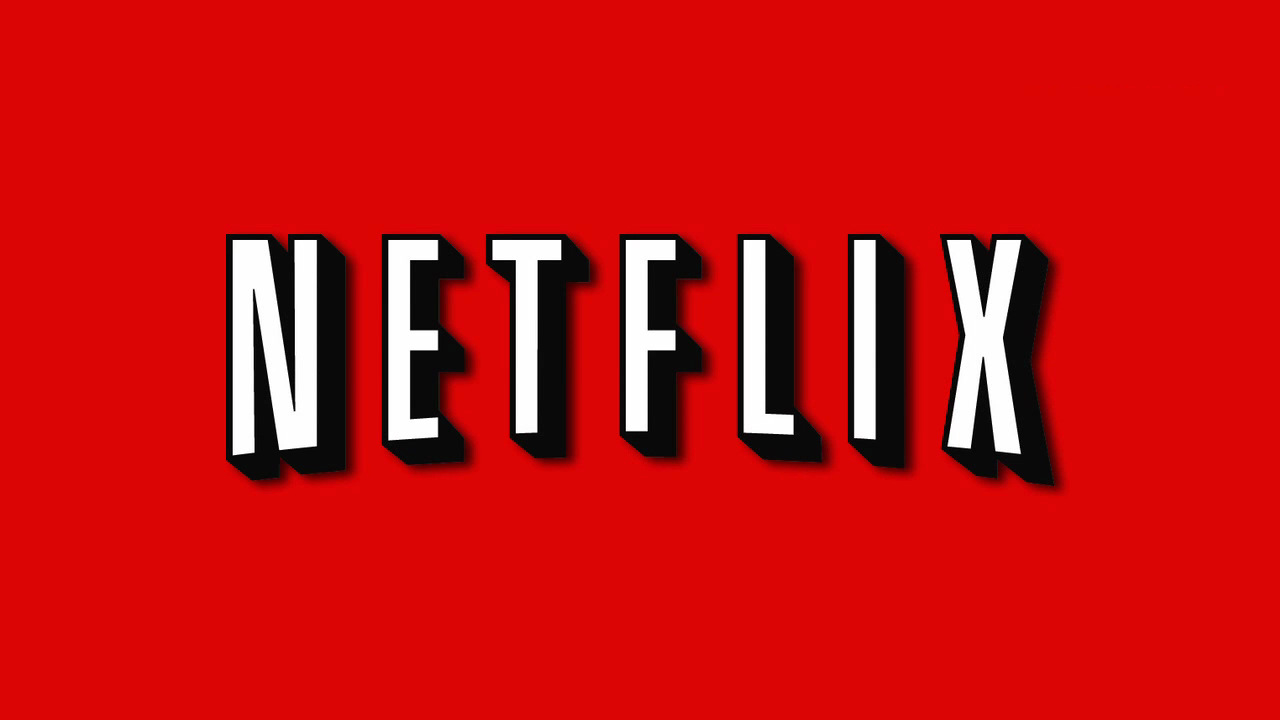 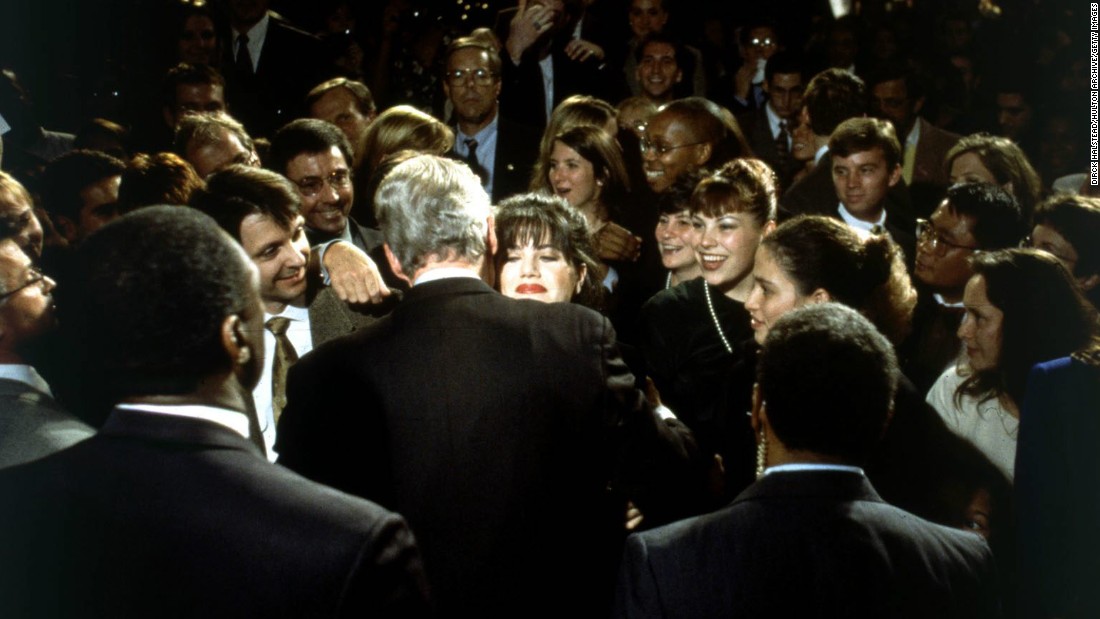 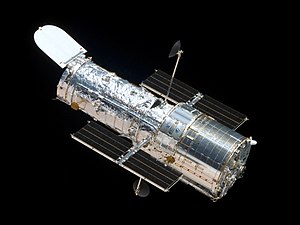 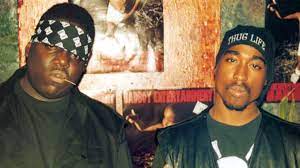 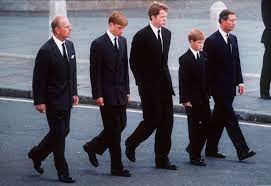 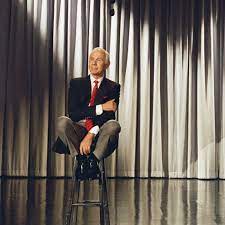 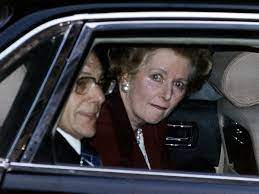 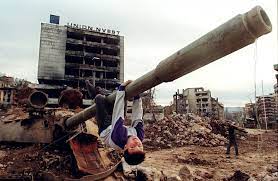 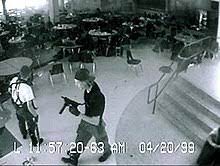 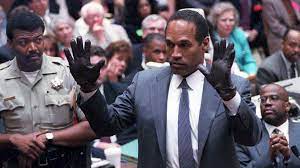 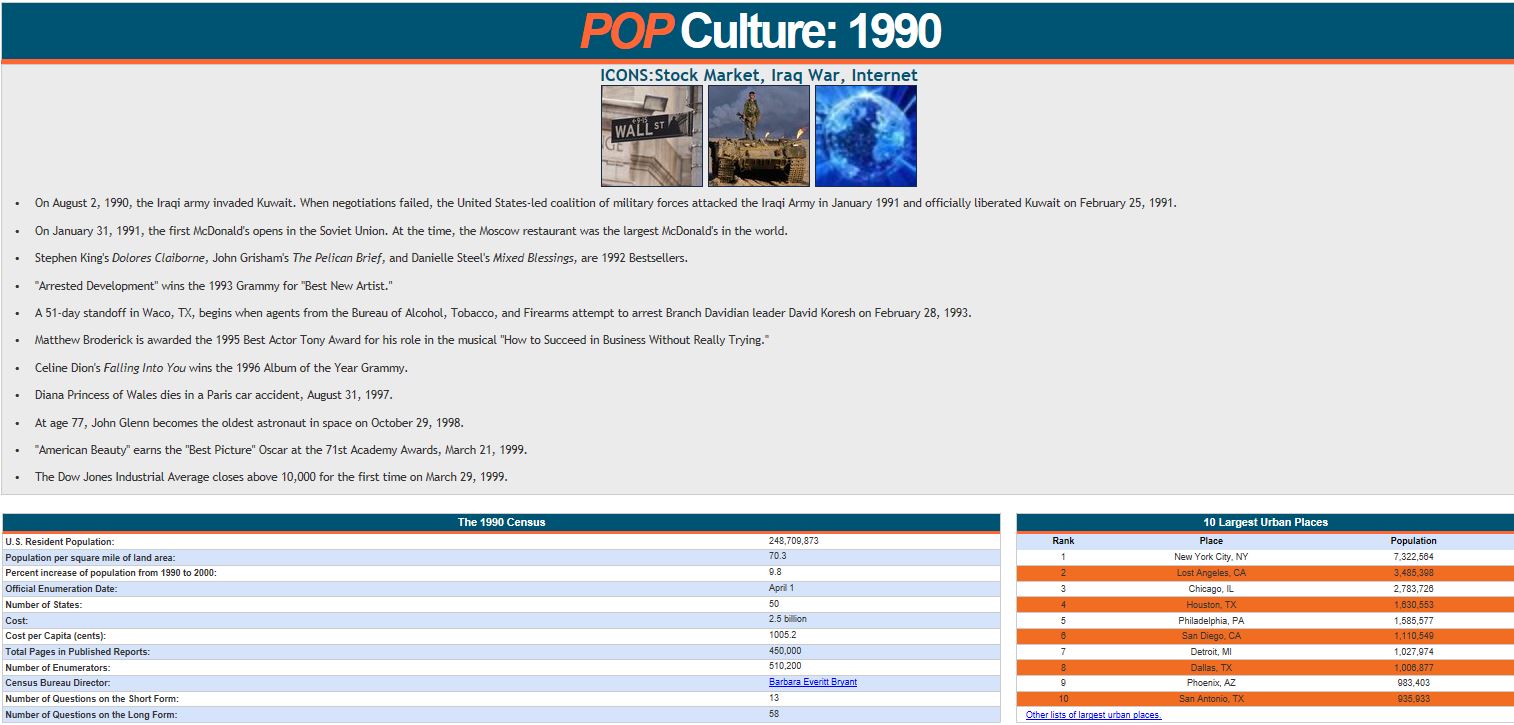 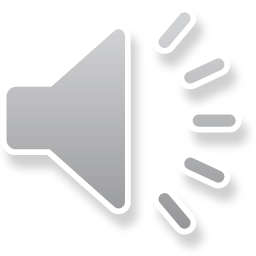 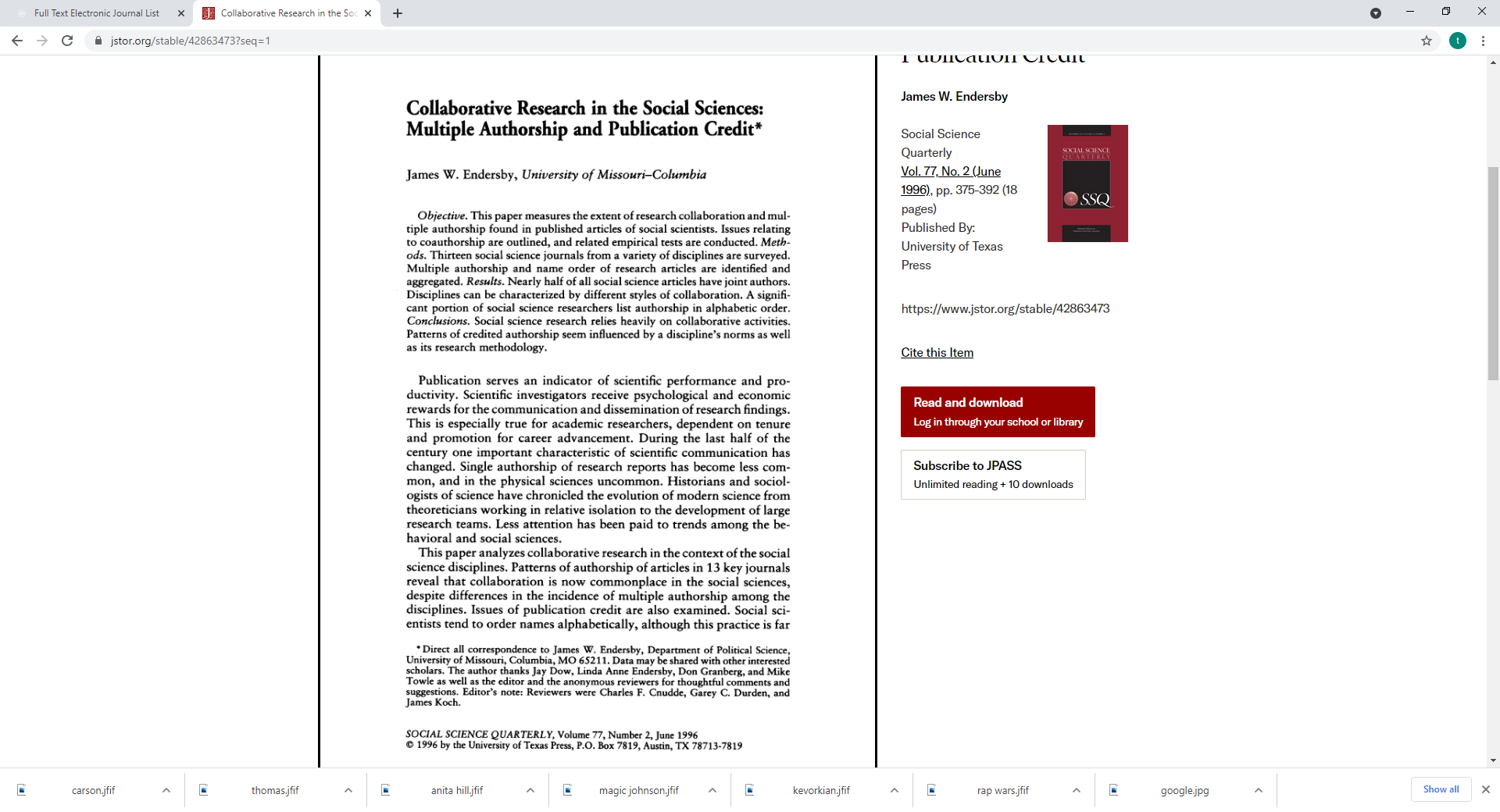 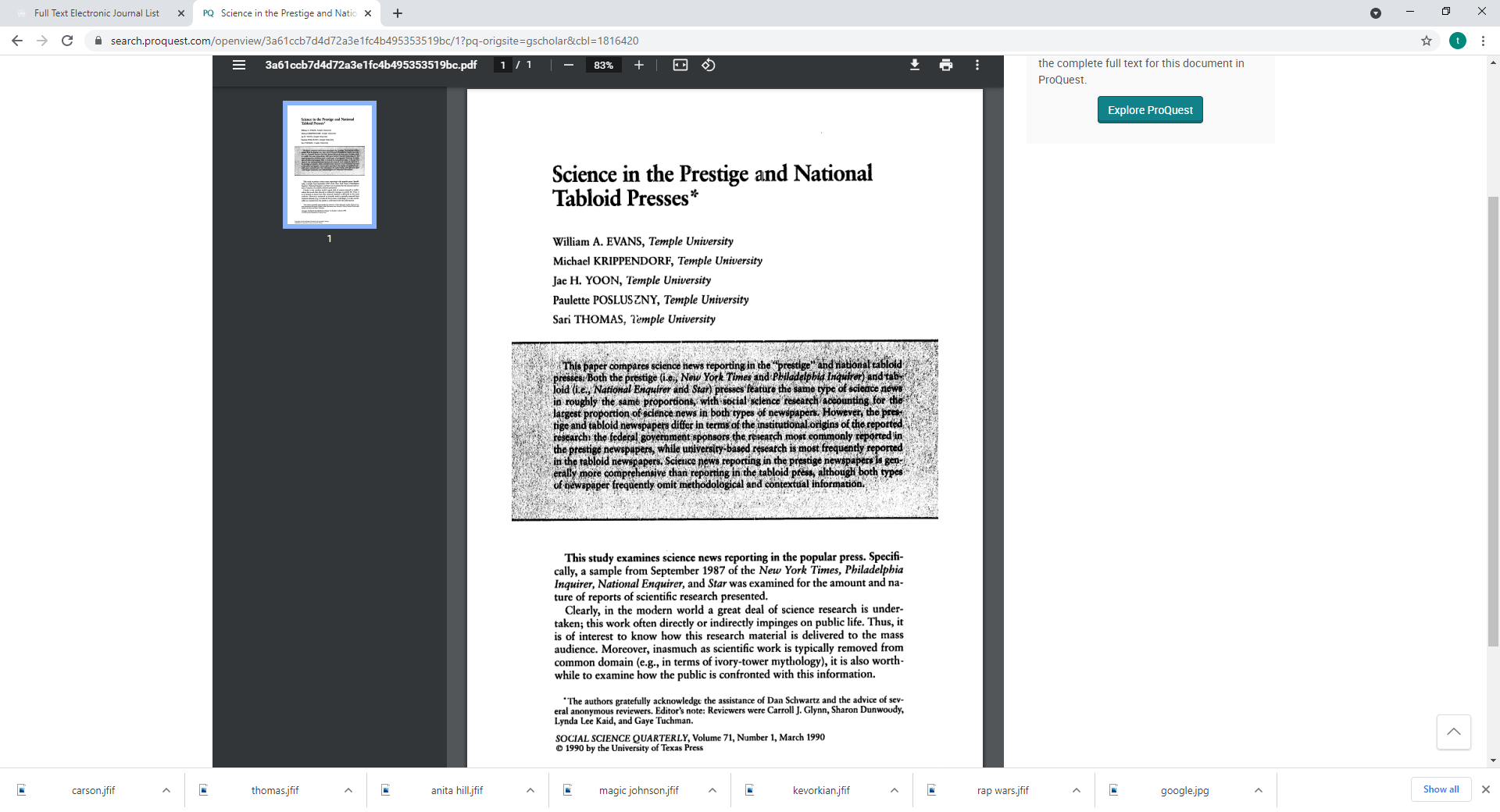 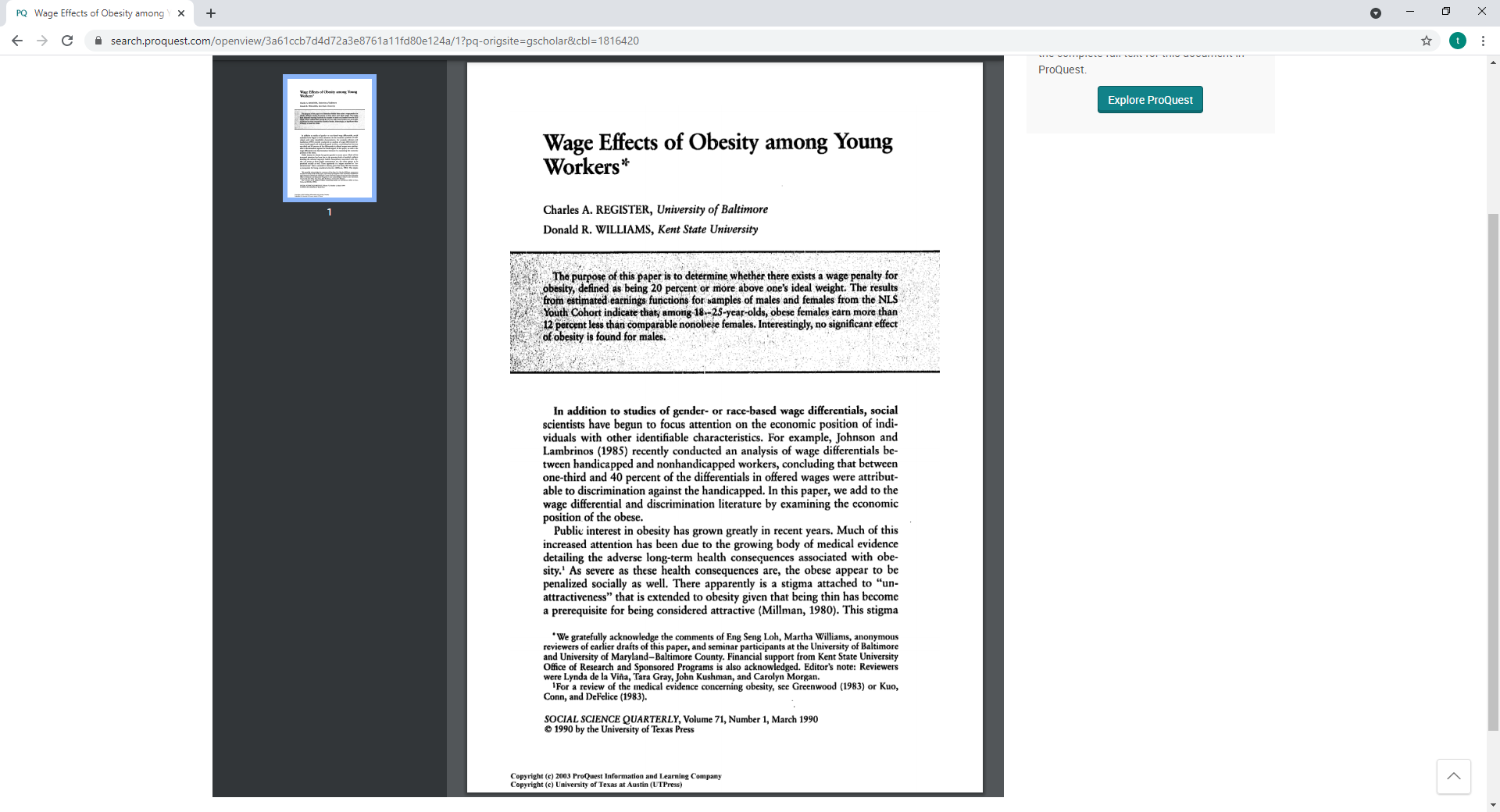 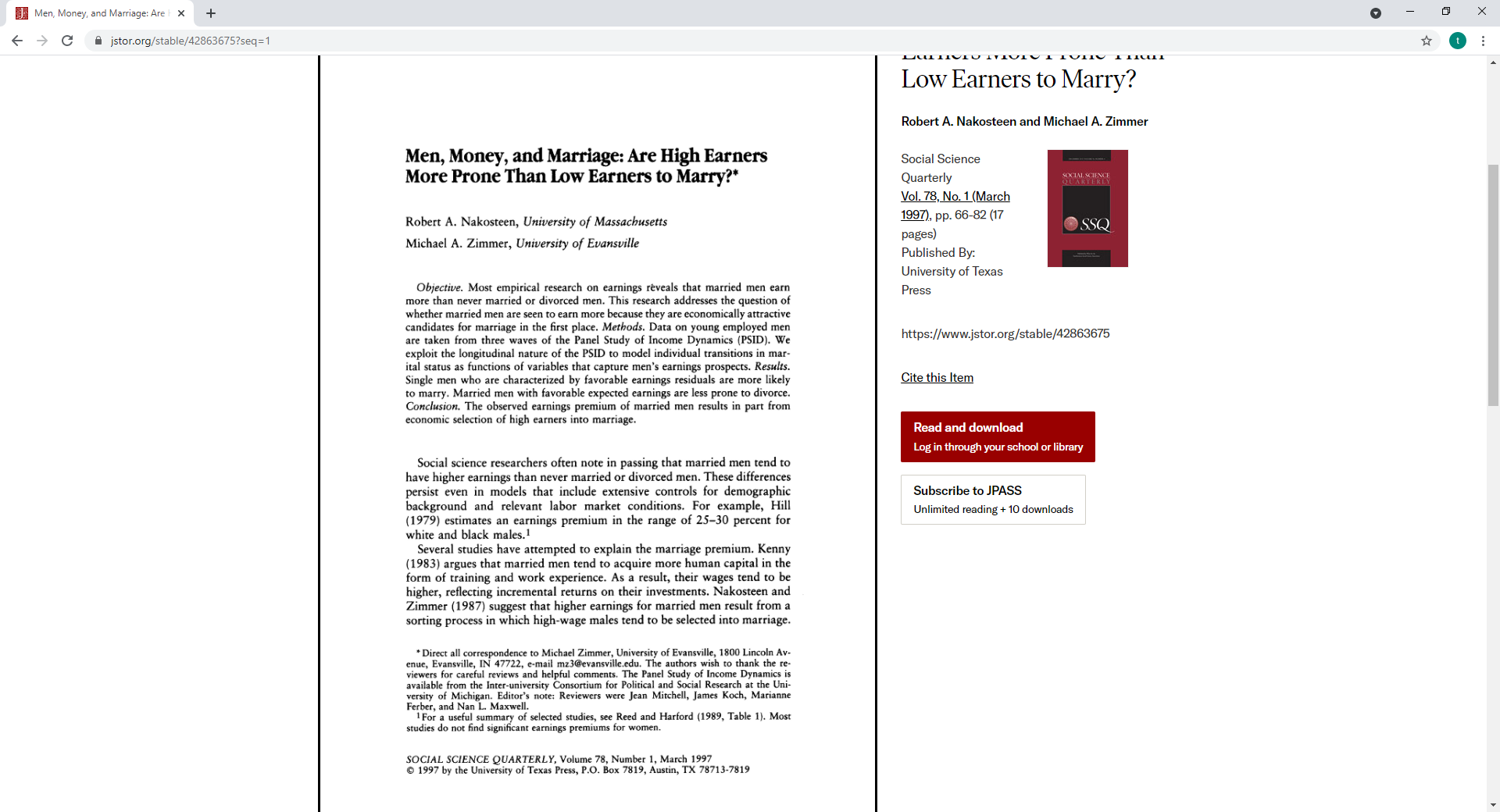 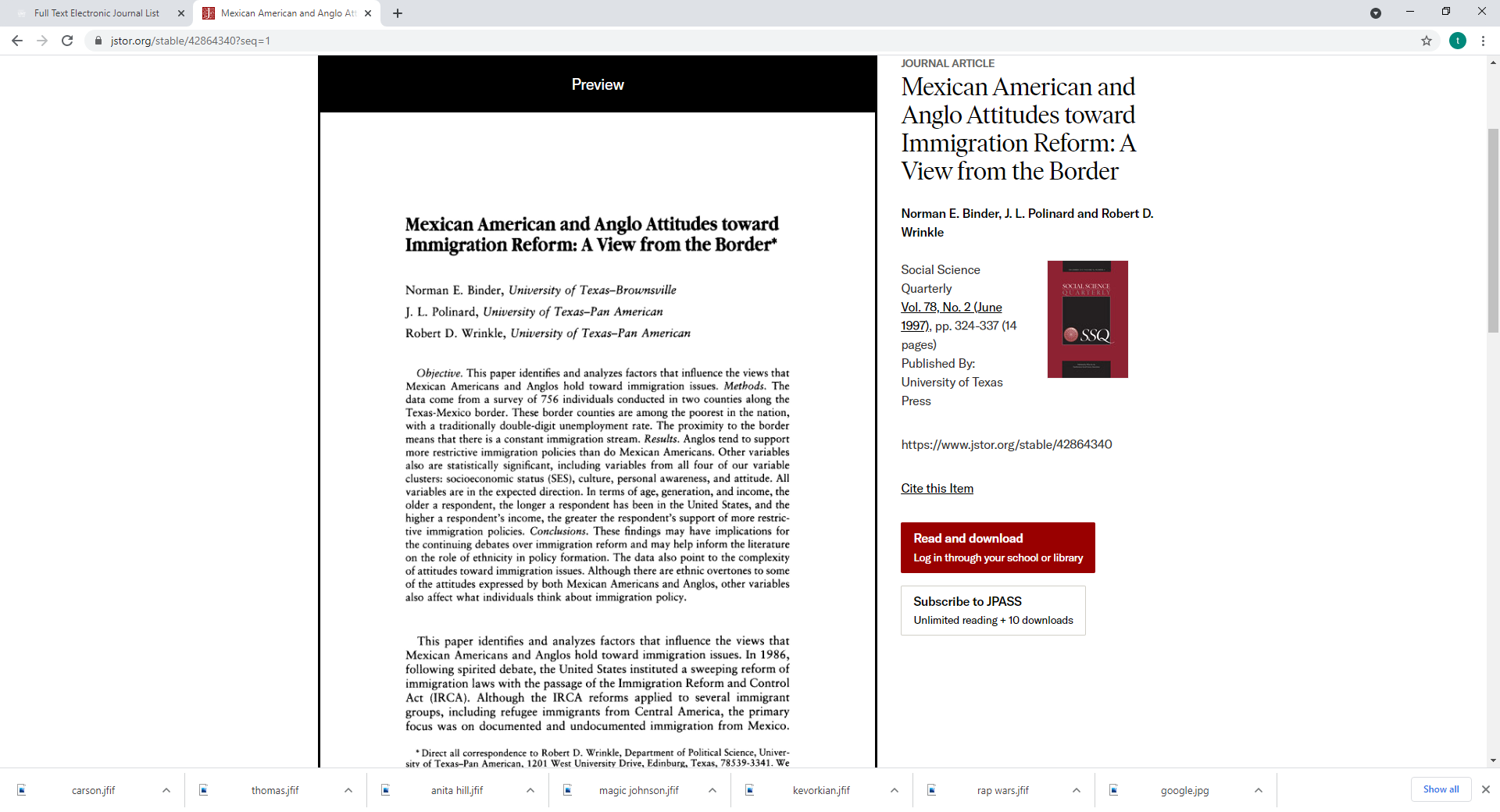 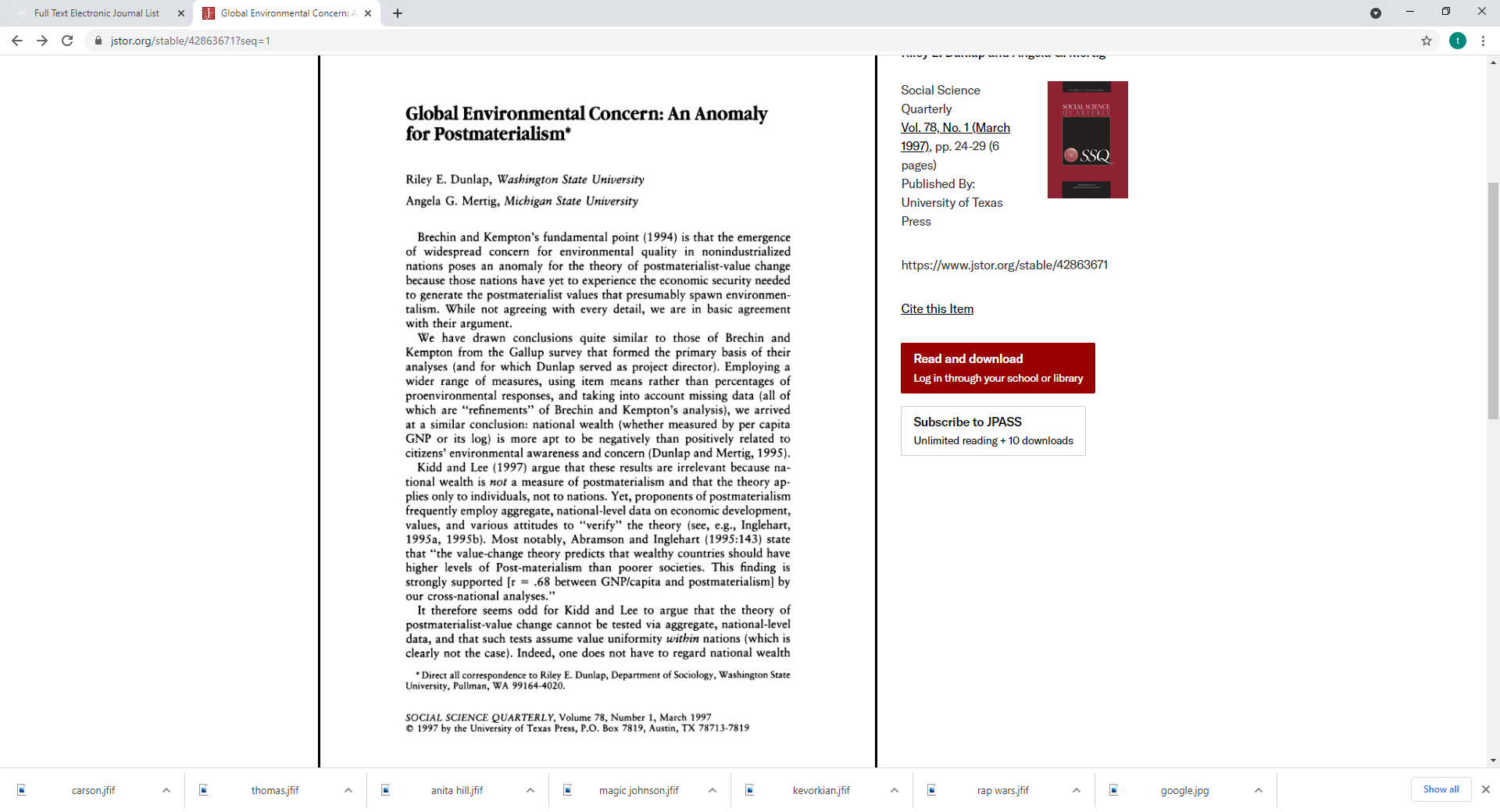 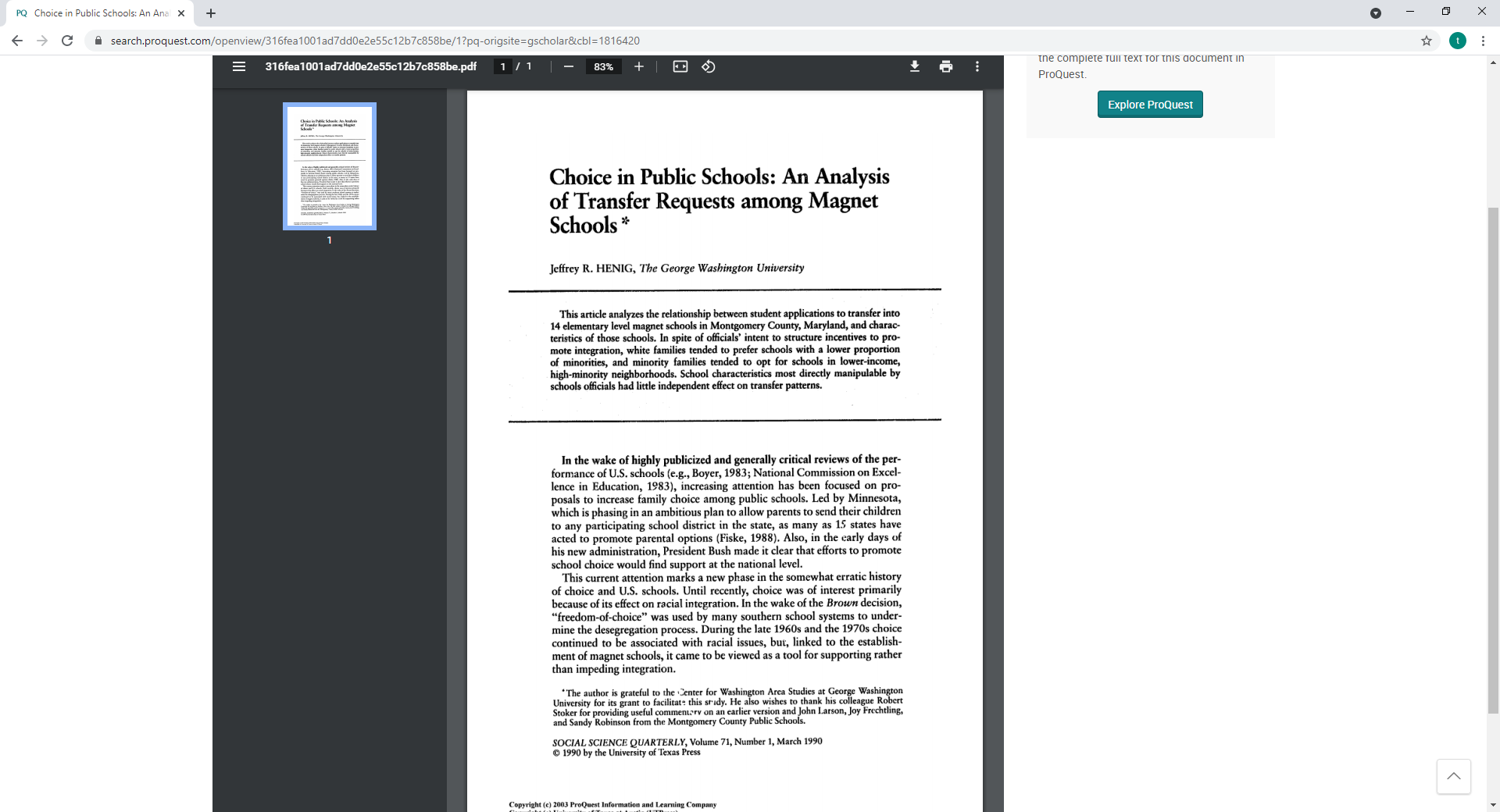 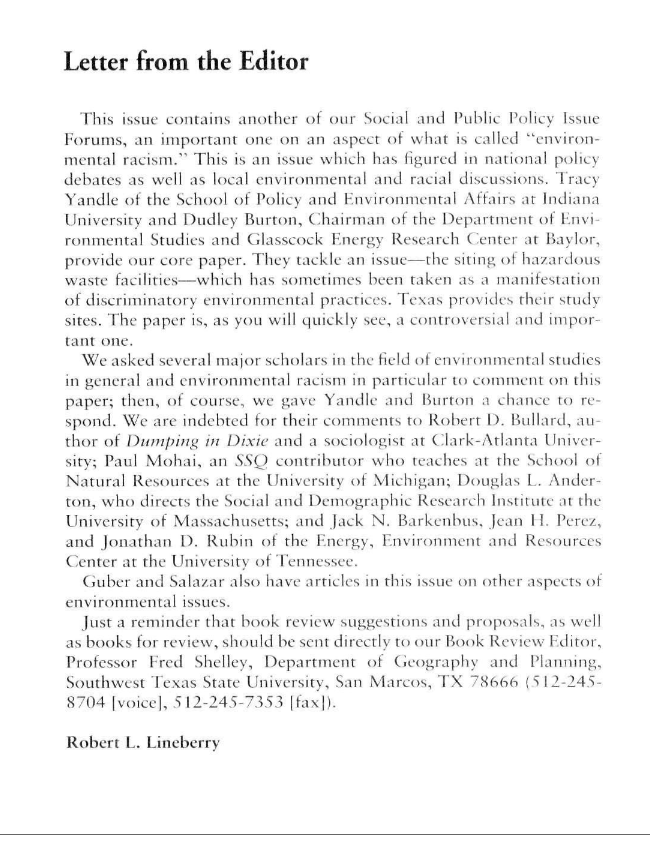 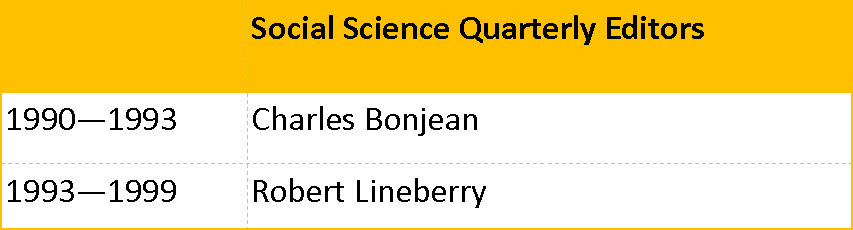 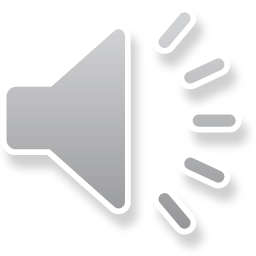 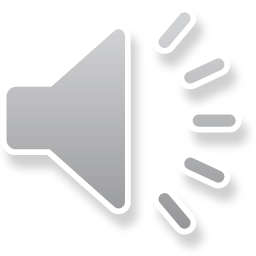 1990s Conference Locations
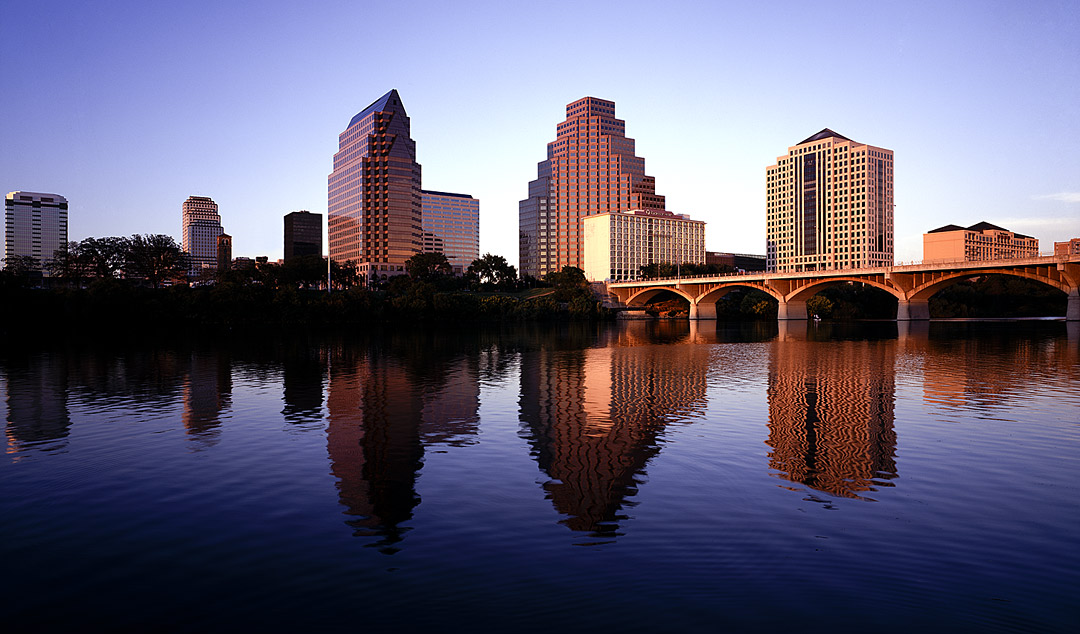 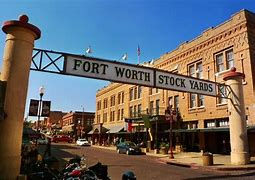 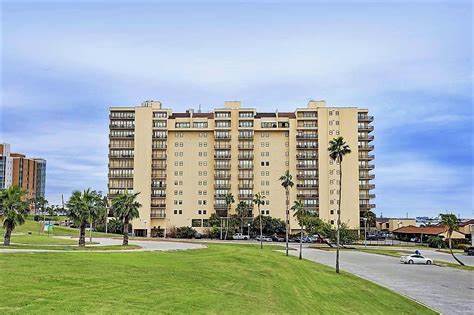 Austin
Fort Worth
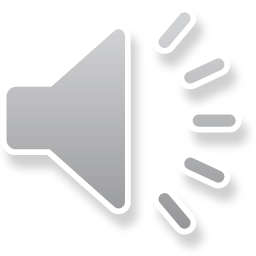 Corpus Christi
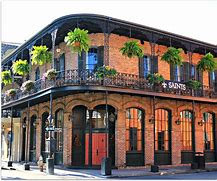 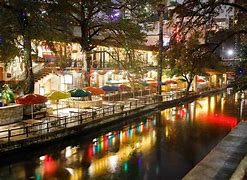 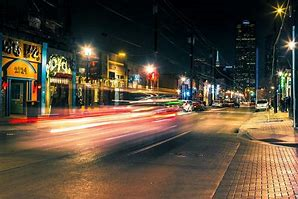 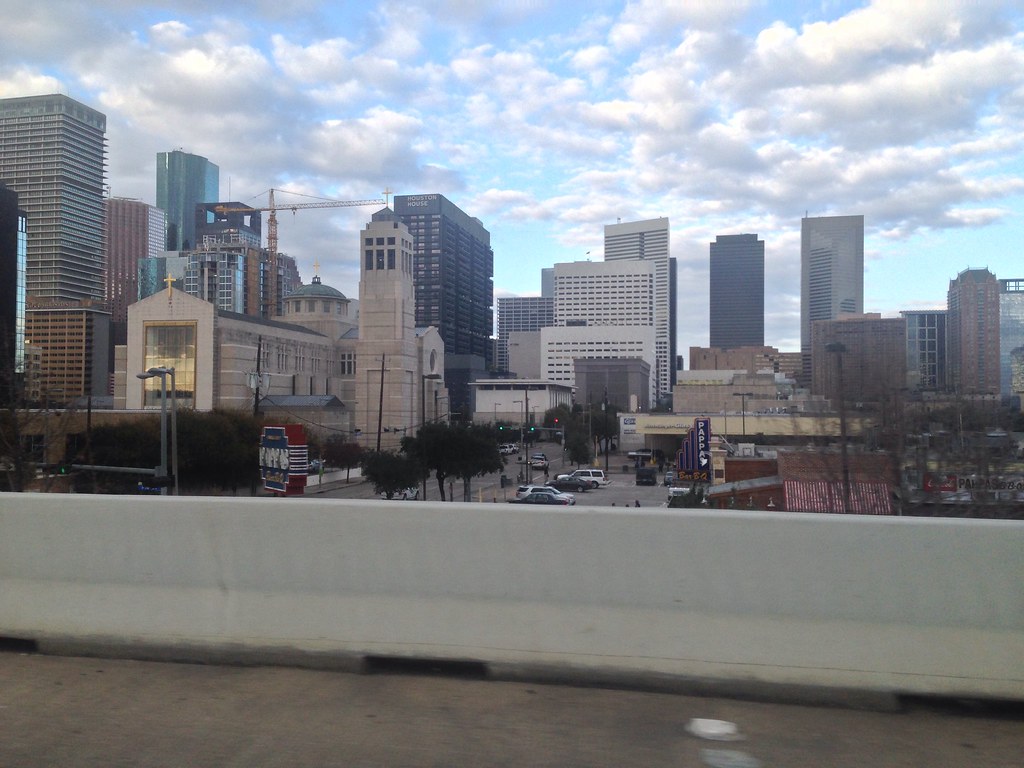 San Antonio
New Orleans
Houston
Dallas
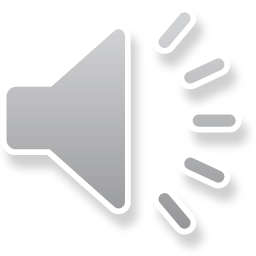 1995:  Elizabeth Esterchild
1992:  Ruth S. Jones
1996: Cary D. Wintz
1993: Kathie Gilbert
1999:  Larry Lyon
1991: Amos Simpson
1998:  Clint Johnson
1990:  Leon C. Hallman
1994:  Charles M. Bonjean
1997:  Robert L. Savage
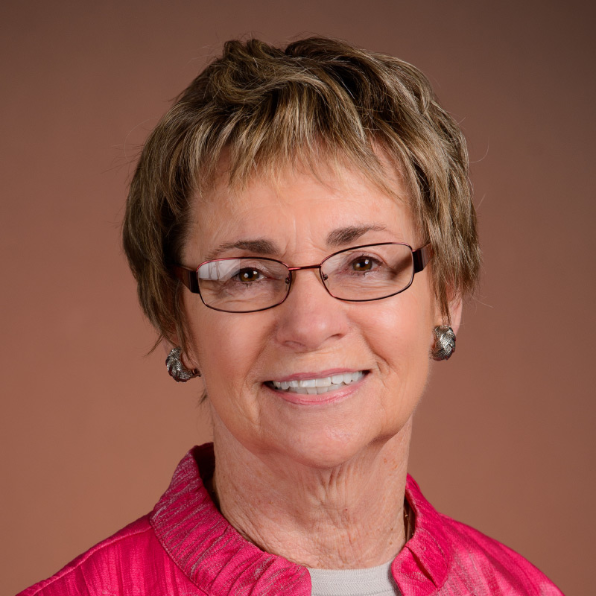 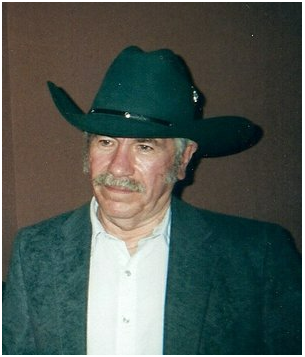 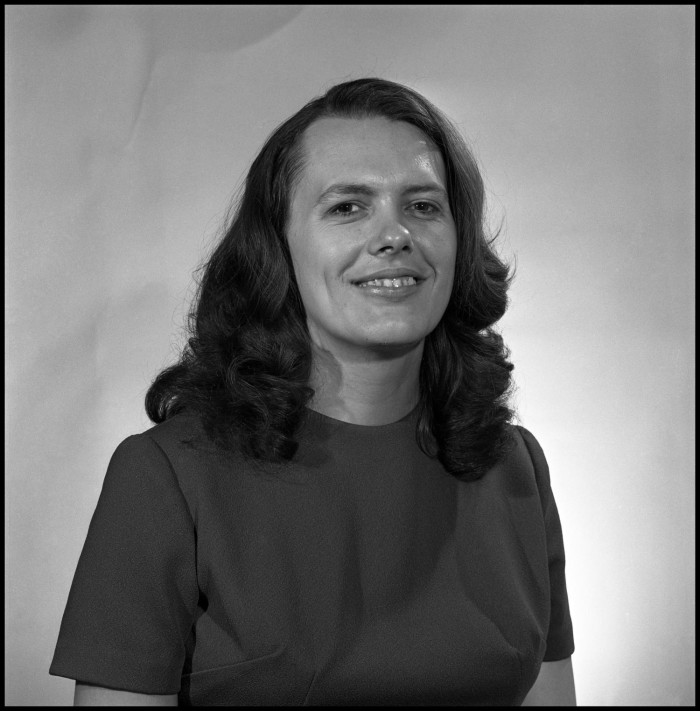 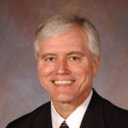 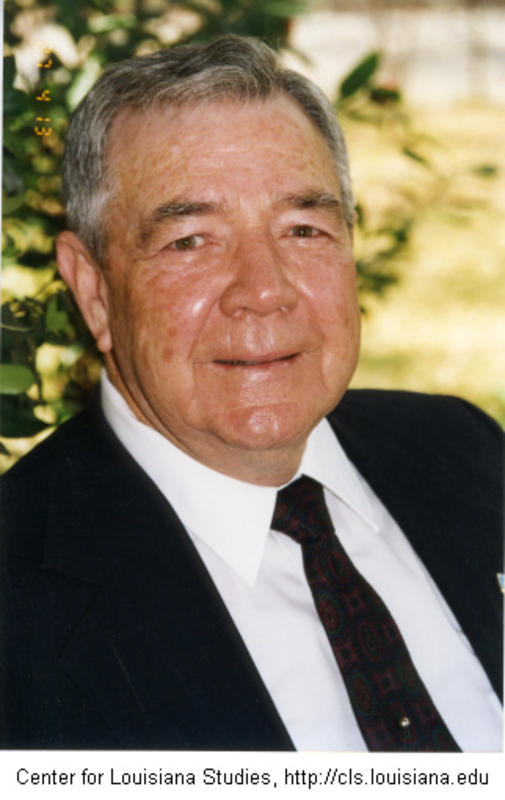 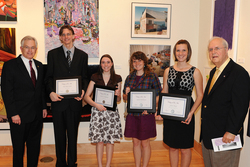 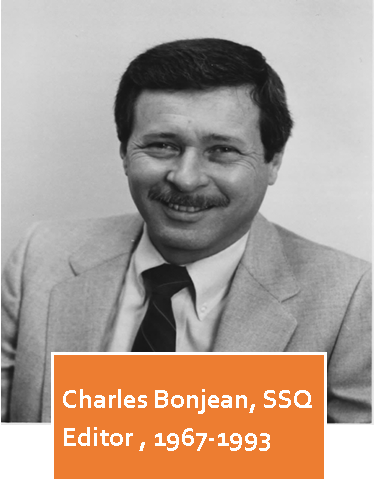 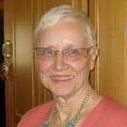 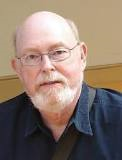 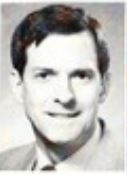 SSSA Presidents
1990-1999
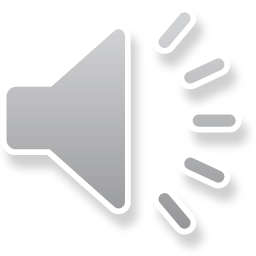 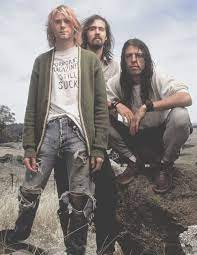 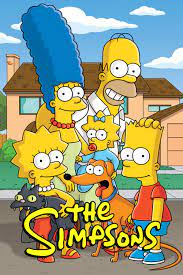 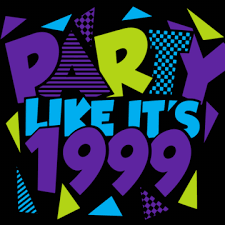 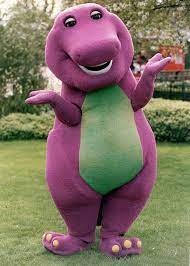 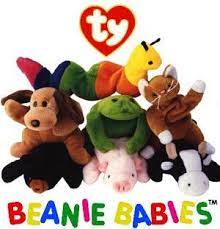 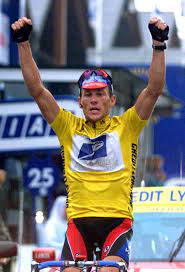 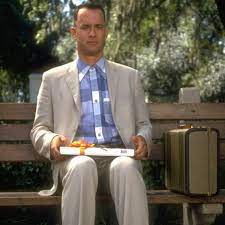 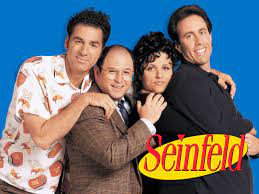 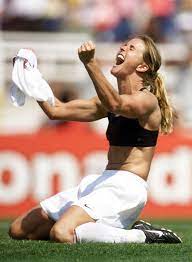 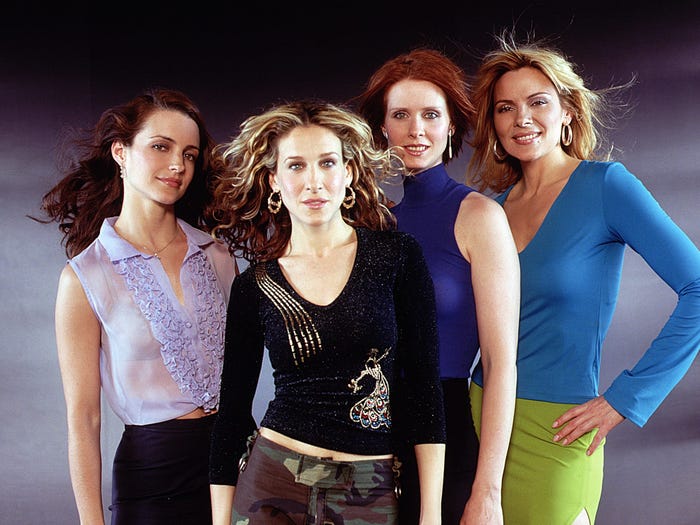 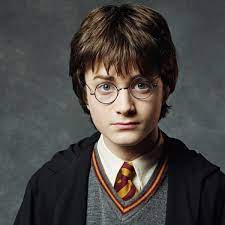 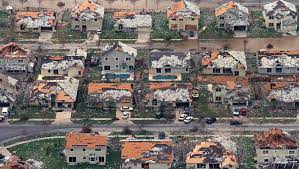 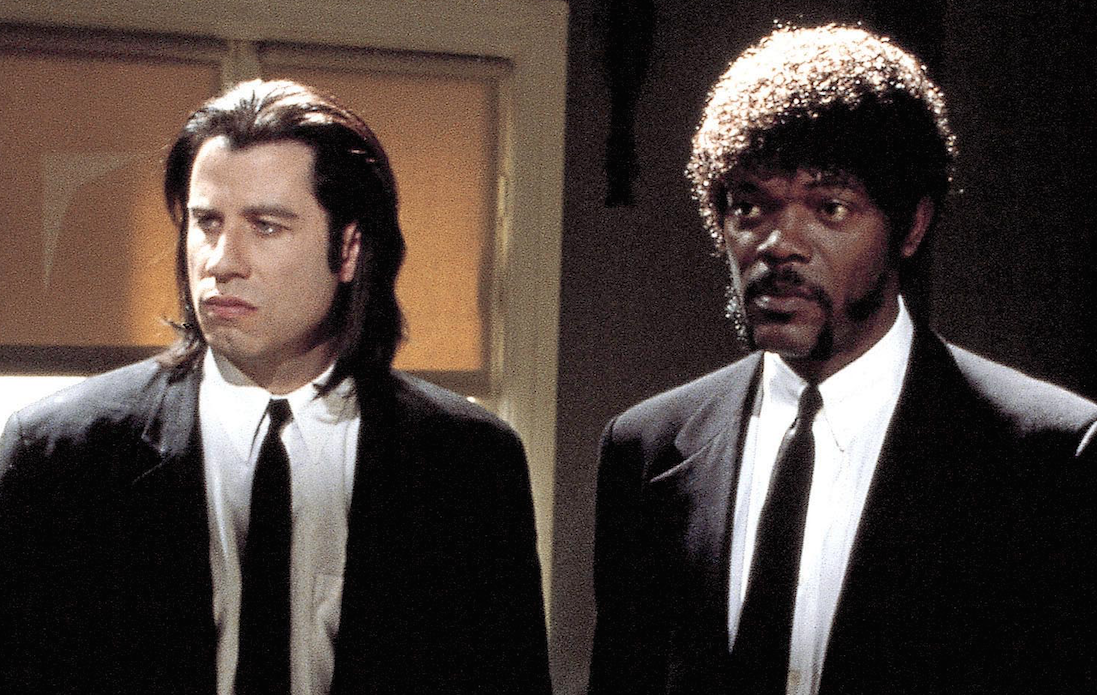 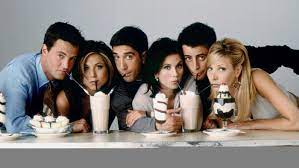 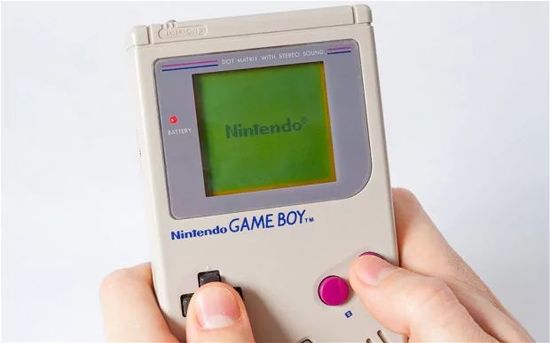 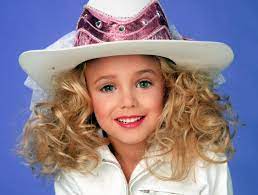 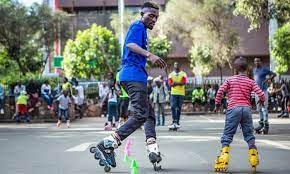 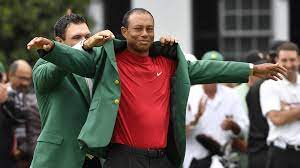 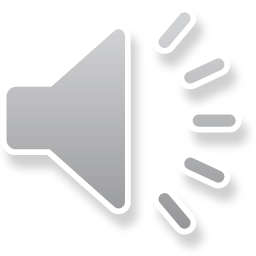 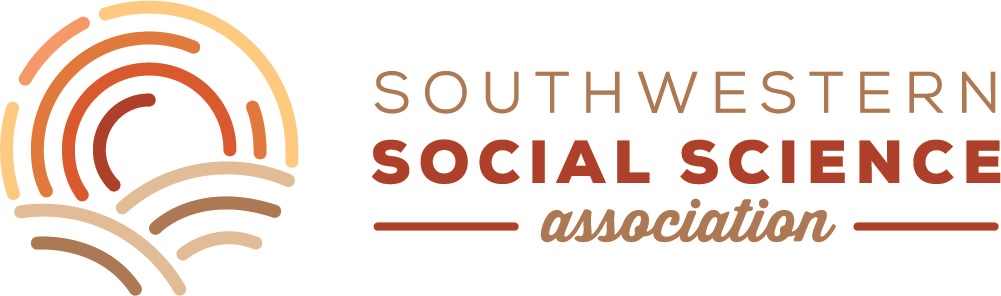 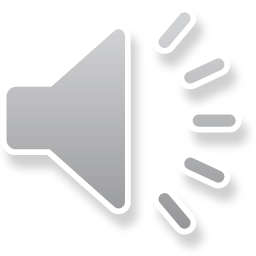